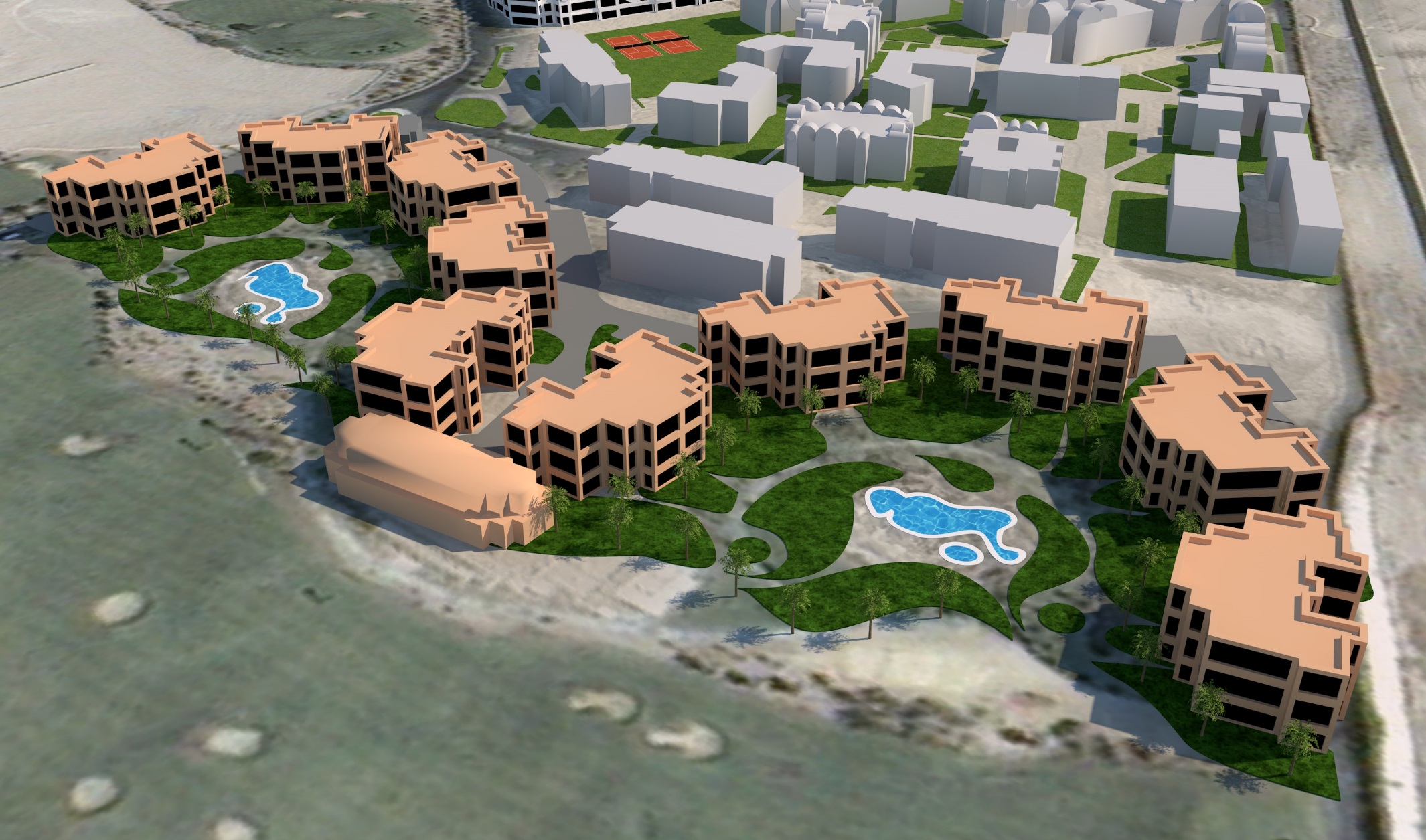 1
B2
1201-1224
B3
1301-1324
B1
1101-1124
B4
1401-1424
3
B7
1701-1724
B8
1801-1824
2
9
B5
1501-1522
B6
1601-1624
B9
1901-1922
5
8
5- Manzar Luong Bar  2nd floor

6- Al gezira Snacks Bar 
7-Active swimming Pool 
8-   Coco Pool Bar
9- Kids Play ground
1- Lobby Reception
2- Relaxing swimming Pool
3- Coco Pool Bar
4- Shams main Restaurant ground floor
6
4
7
B10
2001-2022